Überprüfung der EU-Pestizid-Gesetzgebung – Prozess und AusblickDiskussionsveranstaltung zu Pestiziden Heinrich-Böll-Stiftung 19 Januar 2018, Berlin
Klaus Berend 
Referatsleiter Pestizide und Biozide 
GD Gesundheit und Lebensmittelsicherheit
Europäische Kommission
REFIT Überprüfung der EU Pestizidgesetzgebung
Ziel:  Bewertung, ob die Gesetzgebung zweckdienlich ist 
Erreicht die Umsetzung der Gesetzgebung die ursprünglich angestrebten Ziele? 
Werden die Erwartungen der Bürger, Unternehmen und Behörden auf effiziente Art und Weise erfüllt?

Angestrebte Ziele der EU-Gesetzgebung:
Hohes Schutzniveau der Gesundheit von Mensch und Tier und für die Umwelt
Besseres Funktionieren des Binnenmarkts durch die Harmonisierung von Vorschriften 
Verbesserung der landwirtschaftlichen Produktion
Regulatorischer Rahmen für Pflanzenschutzmittel
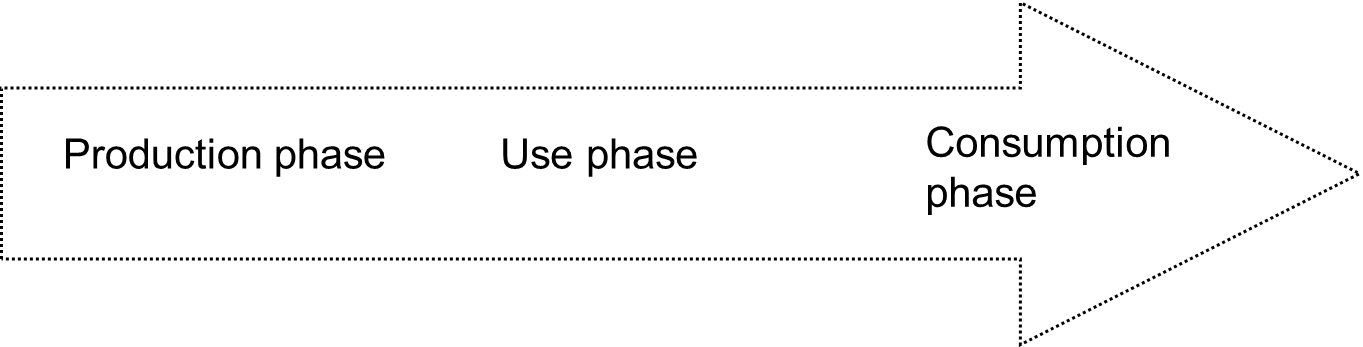 Verordnung (EG) Nr. 1107/2009 über das Inverkehrbringen von Pflanzenschutzmitteln
Richtlinie 2009/128/EG über die nachhaltige Verwendung von Pestiziden
Verordnung (EG) Nr. 396/2005 über Höchstgehalte an Pestizidrückständen
Darüber hinaus: Horizontale Gesetzgebung, z. Bsp. Bestimmungen im Rahmen
der Gemeinsamen Agrarpolitik, Allgemeines Lebensmittelrecht, Umweltgesetzgebung, …
"Genehmigung"  vs.   "Zulassung"
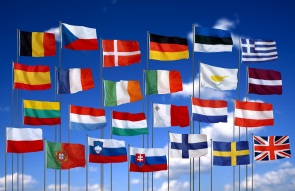 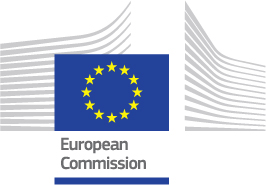 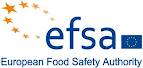 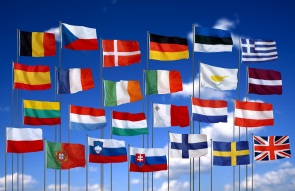 Formuliertes Produkt (national)
Wirkstoff (EU-weit)
Risikobewertung getrennt von Risikomanagement
1. Antrag zur Wirkstoffgenehmigung
Hersteller

Berichterstattender Mitgliedstaat
Europäische Lebensmittel-sicherheitsbehörde (EFSA) + alle Mitgliedstaaten 
EFSA
Kommission + alle Mitgliedstaaten
Datendossier

Entwurf des Bewertungs-berichts (DAR)
Expertenkonsultation und Peer-Review des DAR
Schlussfolgerung zur Erfüllung der Genehmigungskriterien
(Eingeschränkte) Genehmi-gung / Nichtgenehmigung
2. Risikobewertung
3. Risikomanagement
Genehmigungskriterien
Den Wirkstoff enthaltende Pflanzenschutzmittel (sachgerechte Anwendung):
Müssen hinreichend wirksam sein;
Dürfen keine sofortigen oder verzögerten schädlichen Auswirkungen  auf die Gesundheit von Menschen, einschließlich besonders gefährdeter Gruppen, oder von Tieren haben (direkt oder über die Nahrungskette, Trinkwasser, oder auf Grundwasser) 
Dürfen keine unannehmbaren Auswirkungen auf Pflanzen oder Pflanzenerzeugnisse haben
Bei zu bekämpfenden Wirbeltieren kein unnötiges Leiden/Schmerzen
Dürfen keine unannehmbaren Auswirkungen auf die Umwelt haben unter Berücksichtigung von:- Verbleib und Ausbreitung in der Umwelt- Auswirkungen auf Arten, die nicht bekämpft werden sollen- Auswirkungen auf die biologische Vielfalt und Ökosysteme
Ausschlusskriterien
Wirkstoffe, die unter folgende Kriterien fallen, dürfen NICHT genehmigt werden:
Eingestuft als karzinogen, Kategorien 1A oder 1B
Eingestuft als mutagen, Kategorien 1A oder 1B
Eingestuft als toxisch für die Reproduktion, Kategorien 1A oder 1B
Endokrinschädliche Eigenschaften
Persistenter Organischer Schadstoff (POP)
Persistent, bioakkumulierbar und toxisch (PBT)
Sehr persistent und sehr bioakkumulierbar (vPvB)

Begrenzte Ausnahmemöglichkeiten sind vorgesehen:
Ernsthafte Gefahr für Pflanzengesundheit die nicht durch andere Wirkstoffe oder nicht-chemisch Methoden abwehrbar ist
Vernachlässigbare Exposition von Menschen (nur für a), c), d))
Zulassungspflicht für Pflanzenschutz-mittel auf nationaler Ebene
Mitgliedstaaten bewerten auf Antrag die vorgelegten Dossiers für Wirkstoff(e) und formulierte Produkte 
Zulassungen spezifizieren alle notwendigen Bedingungen und Auflagen für das Inverkehrbringen und die Verwendung, z. Bsp.:- Einstufung und Kennzeichnung- Anwendungsbeschränkungen- notwendige Risikominderungsmaßnahmen
Mitgliedstaaten müssen die Einhaltung der Bedingungen überwachen
Kommission kontrolliert die Aktivitäten der Mitgliedstaaten
Zulassungszonen
Norden
Mitte
Süden
Richtlinie über die nachhaltige Verwendung von Pestiziden
Mitgliedstaaten müssen nationale Aktionspläne erstellen und mindestens alle 5 Jahre überarbeiten. Diese müssen quantitativen Vorgaben, Ziele, Maßnahmen und Zeitpläne zur Verringerung der Risiken und der Auswirkungen der Verwendung von Pestiziden auf die menschliche Gesundheit und die Umwelt festlegen, darunter:
Ausbildung von Anwendern, Beratern und Vertreibern
Kontrolle von im Gebrauch befindlichen Geräten
Verbot der Anwendung mit Fluggeräten
Verringerung der Verwendung in bestimmten Gebieten
Informations- und Sensibilisierungsmaßnahmen zu Pestizidrisiken
Systeme zur Erfassung von Informationen über pestizidbedingte akute Vergiftungsfälle und — sofern verfügbar — chronische Vergiftungsfälle
REFIT Überprüfung der EU Pestizidgesetzgebung
Ex-post Bewertung: 
Betrifft die Verordnungen (EG) Nr. 1107/2009 und 396/2005
rückwärts gerichtet - keine Bewertung von möglichen Änderungen !

Erfüllt auch Berichtspflichten an Rat und Parlament:
 		i) Artikel 62(5) und 82 der Verordnung (EG) Nr. 1107/2009
		ii) Artikel 47 der Verordnung (EG) Nr. 396/2005 
Abschließender Bericht in einem Arbeitsdokument der Kommissionsdienststellen in der ersten Hälfte 2019
REFIT – Stand der Arbeiten
REFIT Roadmap publiziert am 17. November 2016: Zweck, Inhalt und Umfang der Überprüfung sowie die wichtigsten Bewertungskriterien
Rückmeldungen flossen ein in die Spezifikationen einer externen Studie zur Informationssammlung 
Die Studie wird von einem externen Vertragspartner von Juli 2017 bis Juni 2018 durchgeführt wird
Erster Workshop mit einer begrenzten Auswahl von Mitgliedstaaten und Interessensvertretern im September 2017 
Breit angelegte Konsultationen mit allen Gruppen von Interessensvertretern und der breiten Öffentlichkeit
Weitere Informationsquellen: Berichte der Audits der Kommission über die Situation in den Mitgliedstaaten
REFIT – Nächste Schritte
Start der Umfragen zur Informationserhebung am 17 November 2017
i) Öffentliche Konsultation via internet bis 12. Februar 
ii) Umfrage unter der verschiedenen Interessensgruppen
iii) Befragung der zuständigen Mitgliedstaatenbehörden
iv) Befragung kleiner und mittlerer Unternehmen
Weitere Konsultationen nach den Befragungen:
Fokusgruppen, weitergehende Interviews, 2. Workshop 
Kommissionswebsite zur REFIT Überprüfung:http://ec.europa.eu/food/plant/pesticides/refit_en
Danke für Ihre Aufmerksamkeit!
Für weitere Informationen:

https://ec.europa.eu/food/plant/pesticides_en

https://ec.europa.eu/food/plant/pesticides/refit_en
Hinweis

Alle geäußerten Ansichten sind rein persönlicher Natur und  können nicht als repräsentativ für den offiziellen Standpunkt der Europäischen Kommission betrachtet werden. Weder die Europäische Kommission noch eine im Auftrag der Kommission handelnde Person ist verantwortlich für die Verwendung der bereitgestellten Informationen.